Pravda a lož
Nevypovieš krivé svedectvo proti svojmu blížnemu!
Klamstvo sa od pravdy ťažko rozlišuje
Klamstvo,
ktoré nič nepokazí...
ktoré veľa pokazí...
Nevypovieš krivé svedectvo proti svojmu blížnemu!
Máme sa Pána Boha báť a Ho milovať, aby sme na blížneho svojho falošne neluhali, nezrádzali ho a neohovárali, ani mu zlý chýr nerobili, ale aby sme ho ospravedlňovali, dobre o ňom zmýšľali aj hovorili a všetko v lepšom zmysle vysvetľovali.
Čo to znamená keď sa povie...
„Lož ma krátke nohy!“
Čo to znamená keď sa povie...
„Stokrát opakovaná lož sa stane pravdou!.“
Jazyk
„Ich jazyk je smrtiacim šípom, každý ústami podvodne hovorí; vľúdne hovorí s blížnym, v srdci mu však chystá úklady.“ Jer 9,7
Pán Ježiš povedal:
„Ale nech je vaša reč: áno - áno; nie - nie; lebo čo je nad to, je od zlého.” Mt 5,37
Jazyk
„Podobne aj jazyk: je malý úd, ale chváli sa veľkými vecami. Ajhľa, aký malý oheň, a akú veľkú horu zapáli!“ Jk 3,5
Jazyk
„Veď kto chce milovať život a vidieť dobré dni, nech si zdržuje jazyk od zlého a ústa od ľstivých rečí.“ 1Pt 3,10
Omyl
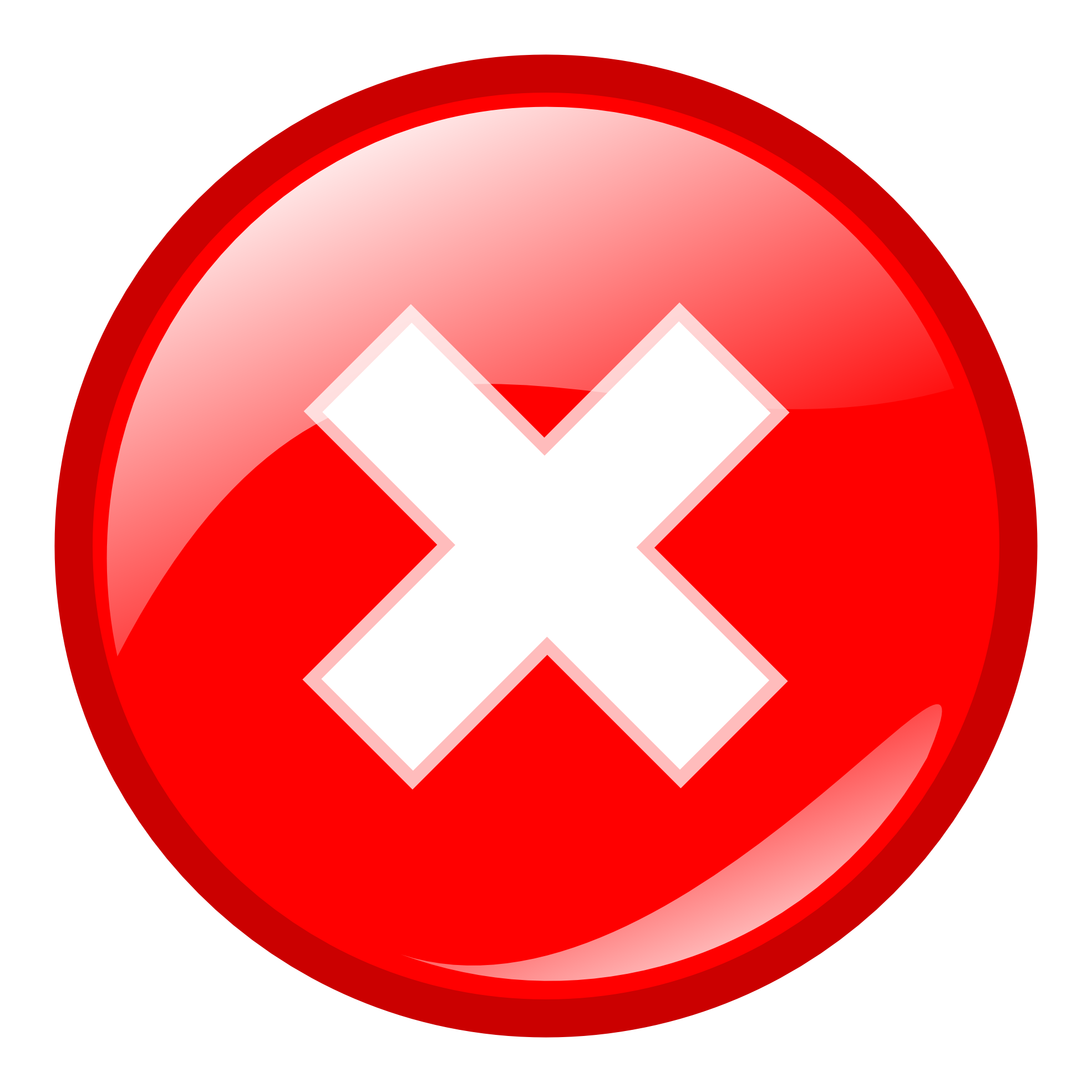 Neúmyselné urobenie niečoho nesprávneho – neúmyselné klamstvo...
Milosrdná lož – svätá lož
Je klamstvo pre vyššie dobro...
Klamal Ježiš?
J 14,6
1Pt 2,22
„Ja som pravda.“
„On nikdy hriechu neučinil, ani ľsti nebolo v Jeho ústach;“
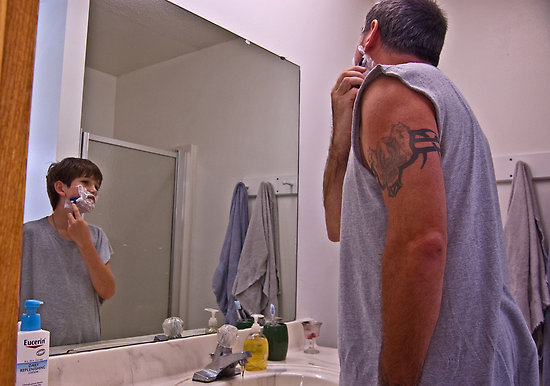 Pravda a lež
Jaromír Nohavica
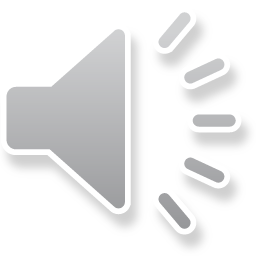